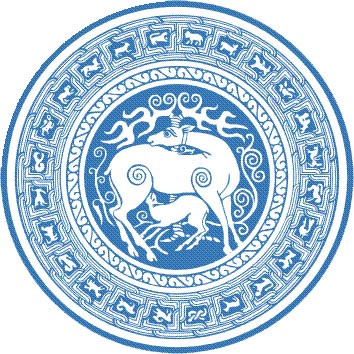 ივანე ჯავახიშვილის სახელობის თბილისის სახელმწიფო უნივერსიტეტის საგამოცდო ცენტრის ანგარიში
2016-2017 სასწავლო წელი შემოდგომის სემესტრი
ეკონომიკისა და ბიზნესის ფაკულტეტი 
შეფასებათა განაწილება (საგამოცდო ცენტრის მიერ ორგანიზებული გამოცდები)
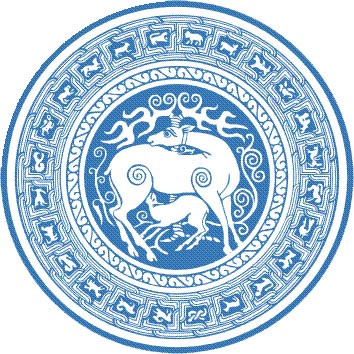 დარეგისტრირებული იყო 12 951 სტუდენტი
გამოცდაზე გამოცხადდა 9 898 სტუდენტი, ანუ დარეგისტრირებულთა 76,4%
არ გამოცხადდა 1 827 სტუდენტი, ანუ დარეგისტრირებულთა 14,1%
არ ჰქონდა გამოცდზე გასვლის უფლება 1 226 სტუდენტს, ანუ დარეგისტრირებულთა 9,4%
ჩაიჭრა 1 672 სტუდენტი, ანუ გამოცდაზე გამოცხადებულთა 16,9%
მათ შორის მიღო შეფასება ,,0“ 340 სტუდენტმა ანუ ჩაჭრილთა 20,3%
გამოცდიდან მოიხსნა 16 სტუდენტი, ანუ გამოცდაზე გამოცხადებულთა 0,2%.
მიიღო დადებითი შეფასება 8 226 სტუდენტმა, ანუ გამოცდაზე გამოცხადებულთა 83,1%
მათ შორის მიიღო უმაღლესი შეფასება 1 259 სტუდენტმა, ანუ დადებითი შეფასების მქონე სტუდენტთა 15,3%
აპელაციაზე გაიგზავნა 715  სტუდენტის ნაშრომი, ანუ გამოცდაზე გამოცხადებულთა 7,2%
აპელაციის შედეგად გადასწორდა 337 სტუდენტის ნაშრომი, ანუ აპელაციაზე გაგზავნილთა 47,1%.
მასალა დამუშავებულია თსუ საგამოცდო ცენტრის მიერ
2016-2017 სასწავლო წელი შემოდგომის სემესტრი
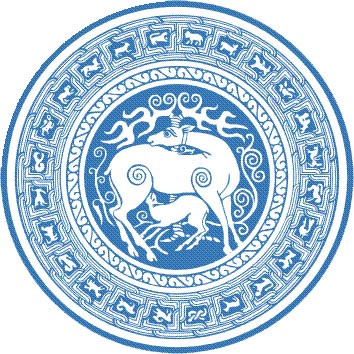 მასალა დამუშავებულია თსუ საგამოცდო ცენტრის მიერ
2016-2017 სასწავლო წელი შემოდგომის სემესტრი
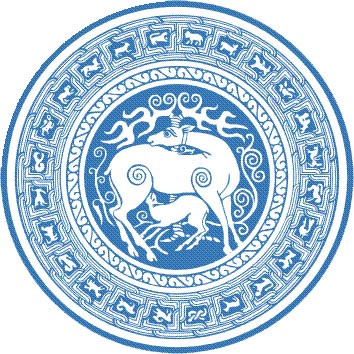 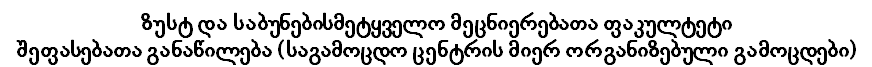 მიმ
დარეგისტრირებული იყო 11796 სტუდენტი.
გამოცდაზე გამოცხადდა  8499 სტუდენტი, ანუ დარეგისტრირებულთა 72.04%
არ გამოცხადდა 1795  სტუდენტი, ანუ დარეგისტრირებულთა 15.21%
არ ჰქონდა გამოცდზე გასვლის უფლება 1502  სტუდენტს, ანუ დარეგისტრირებულთა 12.73%
ჩაიჭრა 2144 სტუდენტი, ანუ გამოცდაზე გამოცხადებულთა 25.22%
მათ შორის მიღო შეფასება ,,0“ 409 სტუდენტმა ანუ ჩაჭრილთა 19.07%
მიიღო დადებითი შეფასება  6340  სტუდენტმა, ანუ გამოცდაზე გამოცხადებულთა 74.59%
მათ შორის მიიღო უმაღლესი შეფასება 996 სტუდენტმა, ანუ დადებითი შეფასების მქონე სტუდენტთა 15.7%
აპელაციაზე გაიგზავნა 817  სტუდენტის ნაშრომი, ანუ გამოცდაზე გამოცხადებულთა 9.61%
აპელაციის შედეგად გადასწორდა 485  სტუდენტის ნაშრომი, ანუ აპელაციაზე გაგზავნილთა 59.36%
მასალა დამუშავებულია თსუ საგამოცდო ცენტრის მიერ
2016-2017 სასწავლო წელი შემოდგომის სემესტრი
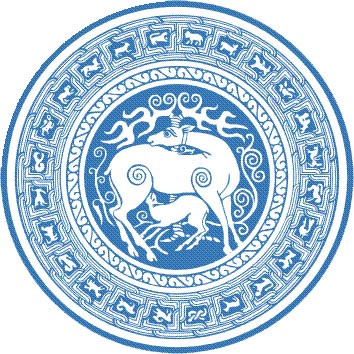 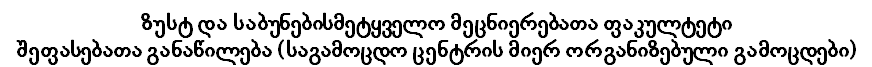 მასალა დამუშავებულია თსუ საგამოცდო ცენტრის მიერ
2016-2017 სასწავლო წელი შემოდგომის სემესტრი
იურიდიული ფაკულტეტი
საგამოცდო ცენტრის მიერ  ჩატარებული გამოცდები
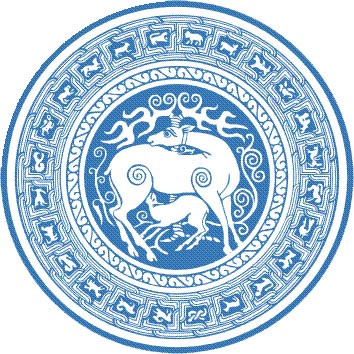 დარეგისტრირებული იყო 16340  სტუდენტი.
გამოცდაზე გამოცხადდა  12941 სტუდენტი, ანუ დარეგისტრირებულთა 79,19%
არ გამოცხადდა 2312  სტუდენტი, ანუ დარეგისტრირებულთა 14,12%
არ ჰქონდა გამოცდზე გასვლის უფლება 1078  სტუდენტს, ანუ დარეგისტრირებულთა 6,59%
ჩაიჭრა 1451 სტუდენტი, ანუ გამოცდაზე გამოცხადებულთა 11,21%
მათ შორის მიღო შეფასება ,,0“ 521 სტუდენტმა ანუ ჩაჭრილთა 35,90%
გამოცდიდან მოიხსნა  9 სტუდენტი, ანუ გამოცდაზე გამოცხადებულთა 0,06%.
მიიღო დადებითი შეფასება  11490 სტუდენტმა, ანუ გამოცდაზე გამოცხადებულთა 88,78%
მათ შორის მიიღო უმაღლესი შეფასება 1708 სტუდენტმა, ანუ დადებითი შეფასების მქონე სტუდენტთა 14,86%
აპელაციაზე გაიგზავნა 1622 სტუდენტის ნაშრომი, ანუ გამოცდაზე გამოცხადებულთა 12,53%
აპელაციის შედეგად გადასწორდა 923  სტუდენტის ნაშრომი, ანუ აპელაციაზე გაგზავნილთა 56,90%
მასალა დამუშავებულია თსუ საგამოცდო ცენტრის მიერ
2016-2017 სასწავლო წელი შემოდგომის სემესტრი
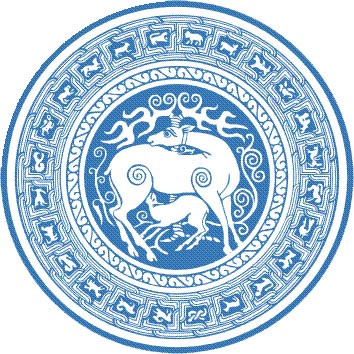 მასალა დამუშავებულია თსუ საგამოცდო ცენტრის მიერ
2016-2017 სასწავლო წელი შემოდგომის სემესტრი
სოციალურ მეცნიერებათა ფაკულტეტი
საგამოცდო ცენტრიეს მიერ ორგანიზებული გამოცდა
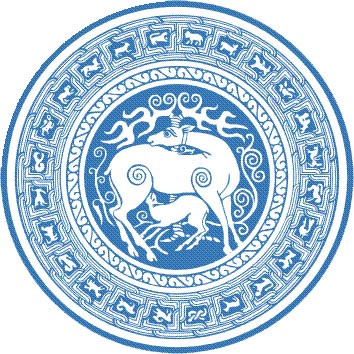 სტუდენტთა რაოდენობა
მიღებული შეფასება
დარეგისტრირებული იყო 5645 სტუდენტი.
გამოცდაზე გამოცხადდა  4227 სტუდენტი, ანუ დარეგისტრირებულთა 74.88%
არ გამოცხადდა 973  სტუდენტი, ანუ დარეგისტრირებულთა 12.24%
არ ჰქონდა გამოცდზე გასვლის უფლება 445  სტუდენტს, ანუ დარეგისტრირებულთა 7.88%
ჩაიჭრა 525 სტუდენტი, ანუ გამოცდაზე გამოცხადებულთა 12.42%
მათ შორის მიღო შეფასება ,,0“ 119 სტუდენტმა ანუ ჩაჭრილთა 22.67%
მიიღო დადებითი შეფასება  3702  სტუდენტმა, ანუ გამოცდაზე გამოცხადებულთა 87.58%
მათ შორის მიიღო უმაღლესი შეფასება 535 სტუდენტმა, ანუ დადებითი შეფასების მქონე სტუდენტთა 14.45%
აპელაციაზე გაიგზავნა 217  სტუდენტის ნაშრომი, ანუ გამოცდაზე გამოცხადებულთა 5.13%
აპელაციის შედეგად გადასწორდა 133  სტუდენტის ნაშრომი, ანუ აპელაციაზე გაგზავნილთა 61.29%
მასალა დამუშავებულია თსუ საგამოცდო ცენტრის მიერ
2016-2017 სასწავლო წელი შემოდგომის სემესტრი
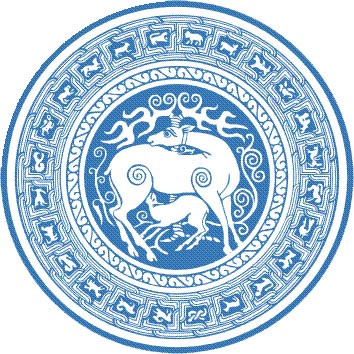 მასალა დამუშავებულია თსუ საგამოცდო ცენტრის მიერ
2016-2017 სასწავლო წელი შემოდგომის სემესტრი
ფსიქოლოგიისა და განათლების მეცნიერებათა ფაკულტეტზე
 საგამოცდო ცენტრის მიერ ჩატარებული გამოცდები
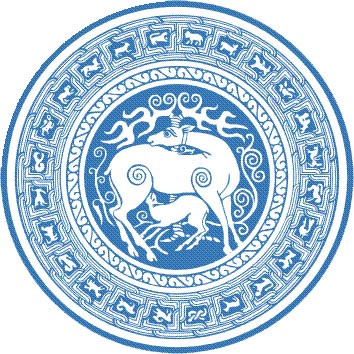 მიღებული შეფასება
დარეგისტრირებული იყო 2918 სტუდენტი.
გამოცდაზე გამოცხადდა  2185 სტუდენტი, ანუ დარეგისტრირებულთა 74.88%
არ გამოცხადდა 512  სტუდენტი, ანუ დარეგისტრირებულთა 17.55%
არ ჰქონდა გამოცდზე გასვლის უფლება 221  სტუდენტს, ანუ დარეგისტრირებულთა 7.57%
ჩაიჭრა 392 სტუდენტი, ანუ გამოცდაზე გამოცხადებულთა 19.94%
მათ შორის მიღო შეფასება ,,0“ 61 სტუდენტმა ანუ ჩაჭრილთა 15.56%
მიიღო დადებითი შეფასება  1793  სტუდენტმა, ანუ გამოცდაზე გამოცხადებულთა 82.06%
მათ შორის მიიღო უმაღლესი შეფასება 244 სტუდენტმა, ანუ დადებითი შეფასების მქონე სტუდენტთა 13.61%
აპელაციაზე გაიგზავნა 119  სტუდენტის ნაშრომი, ანუ გამოცდაზე გამოცხადებულთა 5.45%
აპელაციის შედეგად გადასწორდა 74  სტუდენტის ნაშრომი, ანუ აპელაციაზე გაგზავნილთა 62.18%
მასალა დამუშავებულია თსუ საგამოცდო ცენტრის მიერ
2016-2017 სასწავლო წელი შემოდგომის სემესტრი
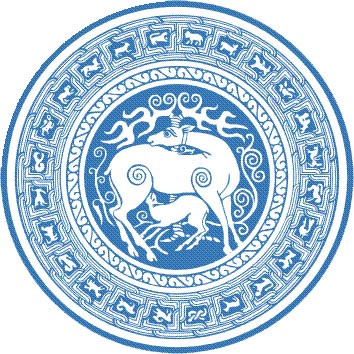 მასალა დამუშავებულია თსუ საგამოცდო ცენტრის მიერ
2016-2017 სასწავლო წელი შემოდგომის სემესტრი
ჰუმანიტარულ მეცნიერებათა ფაკულტეტი
საგამოცდო ცენტრის მიერ ორგანიზებული გამოცდები
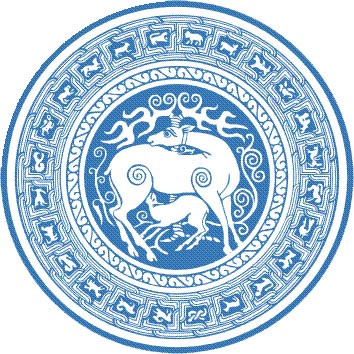 სტუდენტთა რაოდენობა
მიღებული შეფასება
დარეგისტრირებული იყო 17902 სტუდენტი.
გამოცდაზე გამოცხადდა  13411 სტუდენტი, ანუ დარეგისტრირებულთა 74.91%
არ გამოცხადდა 2741  სტუდენტი, ანუ დარეგისტრირებულთა 15.31%
არ ჰქონდა გამოცდზე გასვლის უფლება 1746  სტუდენტს, ანუ დარეგისტრირებულთა 9.75%
ჩაიჭრა 2159 სტუდენტი, ანუ გამოცდაზე გამოცხადებულთა 16.09%
მათ შორის მიღო შეფასება ,,0“ 476 სტუდენტმა ანუ ჩაჭრილთა 22.04%
მიიღო დადებითი შეფასება  11234  სტუდენტმა, ანუ გამოცდაზე გამოცხადებულთა 83.76%
მათ შორის მიიღო უმაღლესი შეფასება 1874 სტუდენტმა, ანუ დადებითი შეფასების მქონე სტუდენტთა 16.68%
აპელაციაზე გაიგზავნა 470  სტუდენტის ნაშრომი, ანუ გამოცდაზე გამოცხადებულთა 3.5%
აპელაციის შედეგად გადასწორდა 203  სტუდენტის ნაშრომი, ანუ აპელაციაზე გაგზავნილთა 43.19%
მასალა დამუშავებულია თსუ საგამოცდო ცენტრის მიერ
2016-2017 სასწავლო წელი შემოდგომის სემესტრი
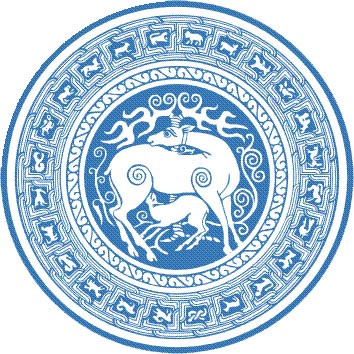 მასალა დამუშავებულია თსუ საგამოცდო ცენტრის მიერ
2016-2017 სასწავლო წელი შემოდგომის სემესტრი
ტურიზმის საერთაშორისო სკოლის შეფასებათა განაწილება (საგამოცდო ცენტრის მიერ ორგანიზებული გამოცდები)
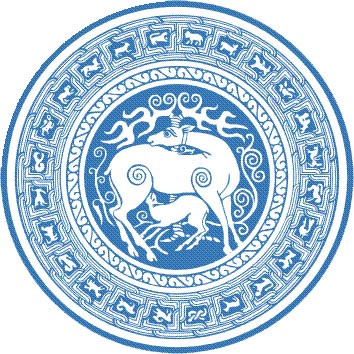 სტუდენტთა რაოდენობა
დარეგისტრირებული იყო 2117 სტუდენტი.
გამოცდაზე გამოცხადდა  1591 სტუდენტი, ანუ დარეგისტრირებულთა 75,15%
არ გამოცხადდა 325  სტუდენტი, ანუ დარეგისტრირებულთა 15,35%
არ ჰქონდა გამოცდზე გასვლის უფლება 201  სტუდენტს, ანუ დარეგისტრირებულთა 9,49%
ჩაიჭრა 166 სტუდენტი, ანუ გამოცდაზე გამოცხადებულთა 10,43%
მათ შორის მიღო შეფასება ,,0“ 21 სტუდენტმა ანუ ჩაჭრილთა 12,65%
მიიღო დადებითი შეფასება  1425 სტუდენტმა, ანუ გამოცდაზე გამოცხადებულთა 89,56 %
მათ შორის მიიღო უმაღლესი შეფასება 168 სტუდენტმა, ანუ დადებითი შეფასების მქონე სტუდენტთა 11,78%
აპელაციაზე გაიგზავნა 106 სტუდენტის ნაშრომი, ანუ გამოცდაზე გამოცხადებულთა 6,66%
აპელაციის შედეგად გადასწორდა 70  სტუდენტის ნაშრომი, ანუ აპელაციაზე გაგზავნილთა 66,03%
მასალა დამუშავებულია თსუ საგამოცდო ცენტრის მიერ
2016-2017 სასწავლო წელი შემოდგომის სემესტრი
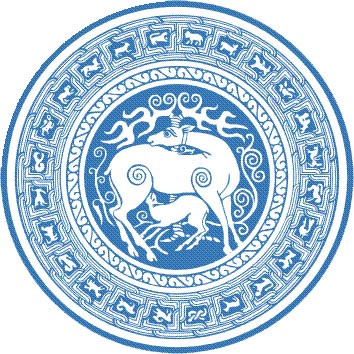 მასალა დამუშავებულია თსუ საგამოცდო ცენტრის მიერ
2016-2017 სასწავლო წელი შემოდგომის სემესტრი
მედიცინის ფაკულტეტი
 საგამოცდო ცენტრის მიერ ჩატარებული გამოცდები
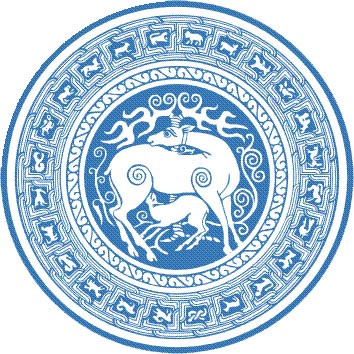 დარეგისტრირებული იყო 6039 სტუდენტი.
გამოცდაზე გამოცხადდა  5198 სტუდენტი, ანუ დარეგისტრირებულთა 86.07%
არ გამოცხადდა 747  სტუდენტი, ანუ დარეგისტრირებულთა 12.36%
არ ჰქონდა გამოცდზე გასვლის უფლება 94  სტუდენტს, ანუ დარეგისტრირებულთა 1.55%
ჩაიჭრა 727 სტუდენტი, ანუ გამოცდაზე გამოცხადებულთა 13.98%
მათ შორის მიღო შეფასება ,,0“ 195 სტუდენტმა ანუ ჩაჭრილთა 26.82%
მიიღო დადებითი შეფასება  4464  სტუდენტმა, ანუ გამოცდაზე გამოცხადებულთა 85.87%
მათ შორის მიიღო უმაღლესი შეფასება 913 სტუდენტმა, ანუ დადებითი შეფასების მქონე სტუდენტთა 20.45%
აპელაციაზე გაიგზავნა 167  სტუდენტის ნაშრომი, ანუ გამოცდაზე გამოცხადებულთა 3.21%
აპელაციის შედეგად გადასწორდა 108  სტუდენტის ნაშრომი, ანუ აპელაციაზე გაგზავნილთა 64.67%
მასალა დამუშავებულია თსუ საგამოცდო ცენტრის მიერ
2016-2017 სასწავლო წელი შემოდგომის სემესტრი
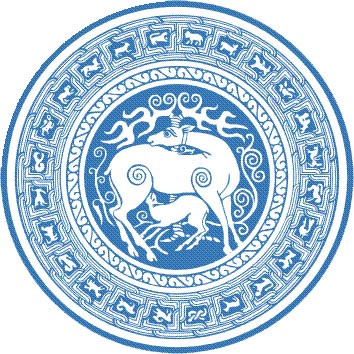 მასალა დამუშავებულია თსუ საგამოცდო ცენტრის მიერ
2016-2017 სასწავლო წელი შემოდგომის სემესტრი
საუნივერსიტეტო შეფასებათა განაწილება
(თსუ საგამოცდო ცენტრის მიერ ორგანიზებული გამოცდები)
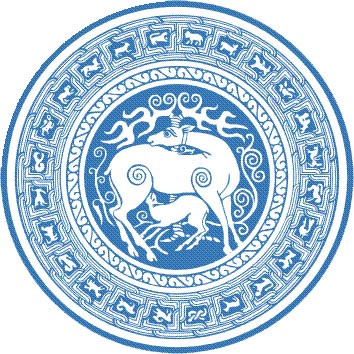 დარეგისტრირებული იყო 75708 სტუდენტი.
გამოცდაზე გამოცხადდა  57959 სტუდენტი, ანუ დარეგისტრირებულთა 76.55%
არ გამოცხადდა 11232  სტუდენტი, ანუ დარეგისტრირებულთა 14.83%
არ ჰქონდა გამოცდზე გასვლის უფლება 6515  სტუდენტს, ანუ დარეგისტრირებულთა 1.98%
ჩაიჭრა 9213 სტუდენტი, ანუ გამოცდაზე გამოცხადებულთა 15.89%
მათ შორის მიღო შეფასება ,,0“ 2126 სტუდენტმა ანუ ჩაჭრილთა 23.07%
მიიღო დადებითი შეფასება  48674  სტუდენტმა, ანუ გამოცდაზე გამოცხადებულთა 83.98%
მათ შორის მიიღო უმაღლესი შეფასება 7697 სტუდენტმა, ანუ დადებითი შეფასების მქონე სტუდენტთა 15.81%
აპელაციაზე გაიგზავნა 4233  სტუდენტის ნაშრომი, ანუ გამოცდაზე გამოცხადებულთა 7.3%
აპელაციის შედეგად გადასწორდა 2333  სტუდენტის ნაშრომი, ანუ აპელაციაზე გაგზავნილთა 55.11%
მასალა დამუშავებულია თსუ საგამოცდო ცენტრის მიერ
2016-2017 სასწავლო წელი შემოდგომის სემესტრი
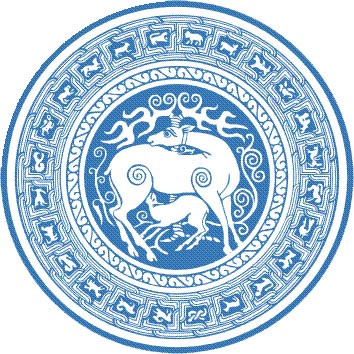 მასალა დამუშავებულია თსუ საგამოცდო ცენტრის მიერ
2016-2017 სასწავლო წელი შემოდგომის სემესტრი
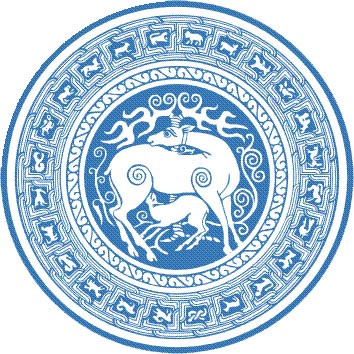 მასალა დამუშავებულია თსუ საგამოცდო ცენტრის მიერ